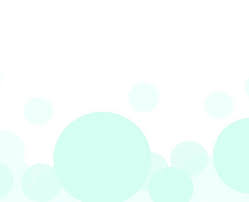 ورشة العمل الموسومة
((استراتيجيات  التعلم الإلكترونية الحديثة فى التعليم))
المحاضر/ تغريد خضير حسن عبد
يرى العديد من المعلمين أن الفرصة التي يوفرها مجال التعليم الالكتروني، أهم وأكبر من العقبات التي قد يواجهونها اثناء القيام به، حيث إن الترتيبات الدقيقة المطلوبة للتعليم الالكتروني تحسّن من مهاراتهم التدريسية بشكل عام ومن  نمط مشاعرهم نحو طلابهم. وهكذا فإن التحديات التي يفرضها نظام التعليم الالكتروني، تقابلها الفرص التالية:-   - الوصول إلى جمهور أكبر من الطلبة .   - تلبية حاجات الطلبة غير القادرين على حضور الحصص الدراسية ا لأسباب معينه في بعض أيام السنة.   - إقامة حلقة وصل بين الطلبة من مناطق اجتماعية وحضارية واقتصادية مختلفة ضمن منطقة جغرافية محددة.  و لذا لابد من  اختيار الاستراتيجية الإلكترونية المناسبة لتحقيق أهداف محددة فى موقف تعليمي تعلمي موصوف ولجمهور محدد من المتعلمين.
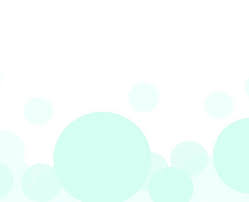 استراتيجيات  التعلم الإلكترونية الحديثة فى التعليم
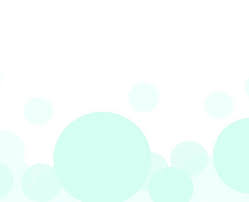 أهم الاستراتيجيات  التعليمية الاكترونية الحديثة فى التدريس
1- استراتيجية الاستقصاء
2- استراتيجية التعليم التعاوني
3- استراتيجية التعليم المدمج
4- استراتيجية الرحلات العلمية الالكترونية
5- استراتيجية العرض التقديمي الالكتروني
6- استراتيجية العروض العلمية الالكترونية
7- استراتيجية المحاكاة وتمثيل الادوار
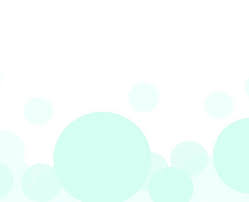 اولا” - استراتيجية الاستقصاء
مفهوم استراتيجية الاستقصاء:    استراتيجية تدريسية يتعامل فيها الطلاب مع خطوات المنهج العلمي المتكامل ، حيث يوضع الطالب في مواجهة إحدى المشكلات ، فيخطط ويبحث ويعمل بنفسه على حلها عن طريق توليد الفرضيات واختبارها .    وللاستقصاء ثلاث صور متنوعة ، هي :     1-الاستقصاء الحر : يقوم فيه الطالب باختيار الطريقة والأسئلة والمواد والأدوات اللازمة ؛ للوصول إلى حل المشكلة التي تواجهه .   2-. الاستقصاء الموجه : يعمل المتعلم تحت إشراف المعلم وتوجيهه ، أو ضمن خطة بحثية أعدت مقدماً .    3-الاستقصاء العادل : يمر بمراحل تبدأ بتقسيم طلاب الصف إلى مجموعتين ، تتبنى كل مجموعة وجهة نظر مختلفة تجاه الموضوع أو القضية المطروحة في محتوى الدرس ، بالإضافة إلى مجموعة ثالثة تقوم مقام هيئة المحكمين .
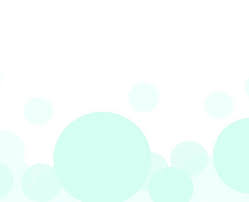 إجراءات تنفيذ مفهوم استراتيجية الاستقصاء
أهدافها :    مساعدة الطالب على بناء الهيكل الإدراكي ، والبناء العقلي الذي تنتظم فيه الحقائق .    تنمية مهارات التفكير ، والعمل المستقل لدى المتعلمين ، والوصول إلى المعرفة بأنفسهم .     تنمية مهارات ( عمليات ) العلم أثناء التعلم بالاستقصاء .    تنمية مهارات التعلم الذاتي لدى المتعلمين .     ممارسة عملية البحث العلمي وفق الخطوات المنهجية المعروفة .    إكساب المتعلم الثقة بالنفس والقدرة على إبداء الرأي ، وتقبل الرأي الآخر .إجراءات تنفيذها :   1- طرح المشكلة ومواجهة الطلاب بالموقف المحير .   2- إدارة مناقشة مع الطلاب لتقويم المعلومات المتوفرة لديهم حول المشكلة، وذلك من خلال طرح مجموعة من الأسئلة المتنوعة .   3- قيام الطلاب بسلسلة من التجارب ، وجمع البيانات والمتطلبات اللازمة لحل المشكلة .   4- قيام الطلاب بتنظيم البيانات التي جمعوها وتفسيرها ، مع رجوعهم إلى استراتيجيات حل المشكلة التي استخدموها أثناء الاستقصاء .   5- كتابة تقرير خاص بعملية الاستقصاء .
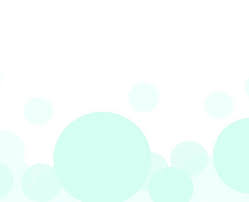 إجراءات تنفيذ مفهوم استراتيجية الاستقصاء
التعلم المعتمد على الاستقصاء     ما المقصود بالتعلم المعتمد على الاستقصاء؟     الاستقصاء شكل من أشكال التعلم الموجه ذاتيا والذى فيه يتحمل الطلاب مزيدا من المسئولية     ما مميزات الاستقصاء    o المتعلم فيه هو محور العملية التعليمية التعلمية .   o ينمي لدى المتعلمين مهارات الاستقصاء (الاكتشاف  .(   o يؤكد استمرارية التعلم الذاتي , ودافعية المتعلم نحو التعلم .    o ينمي مفهوم الذات لدى المتعلم .   o يزيد نشاط المتعلم , وحماسته تجاه عملية التعليم والتعلم .   o يتيح للطالب مجالا للتفكير وإعمال الذهن .    o تؤكد على الأسئلة وطريقة صياغتها وليس الإجابة عنها .   o تعني هذه الطريقة بالأسئلة ذات الإجابات المتعددة .    o تجعل الطالب يسلك سلوك العلماء .
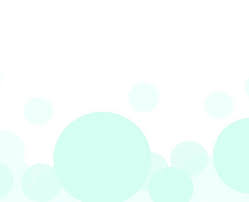 ما دور المعلم في إستراتيجية الاستقصاء ؟   o تزويد الطلاب بالأسئلة مفتوحة النهاية .    o تقبل الإجابات والتعليق عليها .   o يعطي للطالب وقتا كافيا للتفكير .    o إن يكون على دراية تامة بطبيعة طلابه .   o إعطاء الطلاب فرصة للتخيل والتخمين.
إجراءات تنفيذ مفهوم استراتيجية الاستقصاء
الاستراتيجية التدريب "بأنها عملية تهدف إلى اتخاذ القرارات الاستراتيجية المؤثرة على المدى البعيد فيما يتعلق بتنمية وتطوير أداء العاملين في المنظمة ومدى امتلاكهم للمهارات والمعارف والكفاءات والقدرات والمدخل الرئيسي لاستراتيجية التدريب هي الاستراتيجية العامة للمنظمة والتي تحدد الرؤى المستقبلية للمنظمة والأهداف التي   يجب تحقيقها.
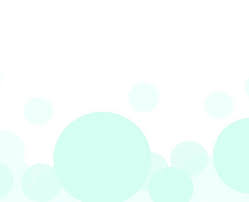 ثانيا ” :-استراتيجية التدريب والممارسة
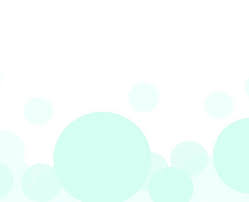 خطوات إعداد استراتيجية التدريب
إن عملية إعداد استراتيجية التدريب تمر بالمراحل التالية:1-  تحليل استراتيجية المنظمة وما تتضمنه من أهداف ومهام وسياسات وبرامج.2-  تحليل ودراسة البيئة الخارجية للمنظمة من حيث الظروف والاتجاهات الاقتصادية، والتطور التكنولوجي، والعوامل الديمغرافية، والأنظمة الحكومية والمنافسة.3-  تحليل ودراسة البيئة الداخلية للمنظمة من حيث: الوضع الحالي للمنظمة، ومعدل دوران العمل، وكفاءة القوى العاملة.4-  إعداد وصياغة استراتيجية التدريب وما تتضمنه من سياسات وبرامج وموازنات بشكل يسهم في التكامل مع استراتيجية المنظمة.5-  مراجعة الخطة الاستراتيجية للتدريب عند حدوث تغيرات في البيئة الداخلية والخارجية للمنظمة.  وتسهم استراتيجية التدريب في صقل مهارة الأفراد من ذوي القدرات الإبداعية العالية، وكذلك المساعدة في نفس الوقت على رفع مستوى الأفراد من ذوي القدرات الإبداعية المعتدلة إلى مستوى مقبول من الإبداع، وخصوصاً في حالة مواكبة المعطيات التكنولوجية الحديثة، حيث تلعب استراتيجية التدريب دوراً هاماً في تحديد احتياجات المنظمة من المهارات والسلوكيات والمعارف المطلوبة من حيث العدد والكم وبشكل يتناسب مع التطلعات الاستراتيجية للمنظمة.
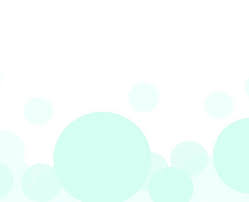 1-تعطى الطلاب الفرصة للعمل والتعلم بمفردهم في الاوقات التي تناسبهم.2- تعمل على اعادة المعلومات والمعارف للطلاب اكثر من مرة بدون ملل أو كلل. 3-تعوض الطلاب عن الدروس التي فاتت عليهم لسبب من الأسباب.
مميزات التدريب والممارسة:
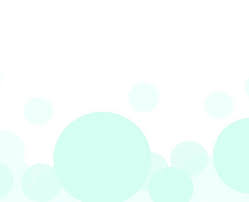 ثالثا ” :- استراتيجية التعلم التعاوني
هي أسلوب تدريس يعتمد على تقسيم الطلاب إلى مجموعات صغيرة تضم طلاب مختلفي القدرات والاستعدادات يعملون معاً لتحقيق هدف مشترك بحيث يصبح كل فرد فيها مسؤولاً عن نجاح أو فشل المجموعة ويكون دور المعلم هو التوجيه والإرشاد والتغذية المرجعية  للمجموعات .     ولقد أوردت العديد من الأدبيات التربوية و منها لعديد من مزايا التعلم التعاوني من أهمها:1- أن التعلم التعاوني صالح لتعلم مختلف المواد الدراسية و يمكن تطبيقه في مختلف المراحل الدراسية يساعد على فهم وإتقان ما يتعلمه الطلاب من معلومات ومهارات 2-ينمي قدرة الفرد على حل المشكلات وتطبيق ما يتعلمه في مواقف جديدة 3-ينمي مهارات التفكير العليا 4-يؤدي إلى تنمية المهارات الاجتماعية والعلاقات الايجابية 5-ينمي اتجاهات الطلاب نحو المعلمين والمادة الدراسية 6-7- ينمي مفهوم الذات وثقة الطالب بنفسه ويحد من الانطوائية والعزلةيحد من الإحساس بالخوف والقلق الذي قد يصاحب عملية التعلم 8- ينمي المسؤولية الفردية والقابلية للمساءلة 9-يعمل على دمج الطلبة بطيئي التعلم مع أقرانهم ويشجعهم علي المشاركة في أنشطة التعلم الصفية 10يؤدي إلى تحسن المهارات اللغوية والقدرة علي التعبير 11-لا يحتاج إلى إمكانيات مادية كبيرة لتطبيقه 12-13- يقلل من الفترة الزمنية التي يعرض فيها المعلم المعلومات وتقلل أيضاً من جهده في متابعة وعلاج  الطلاب منخفضي التحصيل14يقلل من الجهد المبذول من قبل المعلم لتصحيح الأعمال التحريرية     و يرتبط نجاح استراتيجية التعلم التعاوني بالإعداد الجيد لها قبل تطبيقها في الصفوف الدراسية
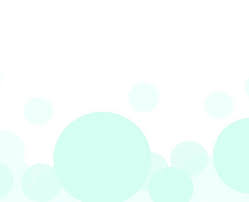 رابعا ” :- استراتيجية التعليم المدمج(المتمازج)
المدمج المختلط:هو احد صيغ التعليم او التعلم (التدريب التى يتكامل) يندمج فيها التعليم الالكترونى مع التعليم الصفى (التقليدى) فى اطار واحد، حيث توظف ادوات التعليم الالكترونى، سواء المعتمدة على الكمبيوتر أو المعتمده على الشبكات فى الدروس والمحاضرات ، جلسات التدريب والتى تتم غالبا فى قاعات الدرس الحقيقيه المجهزه بإمكانية الاتصال بالشبكات .
مميزات التعليم المدمج :1- يشعر المدرس ان له دور فى العملية التعليمية وان دورة لم يسلب.2- يقوم بتوفير الوقت لكل من المعلم والطالب.3- يوفرطريقتين للتعلم يمكن الاختيار بينهما بدل من الاعتماد على طريقة واحدة.4- يعالج مشاكل عدم توفر الامكانيات لدى بعض الطلاب.5- يتناسب مع المجتمعات فى الدول النامية التى لم تتوفر لديها بيئة الكترونية كاملة.6- وقت التعلم محدد بالزمان والمكان وهذا ما يفضلة الطلاب حتى الان.7- يركزعلى الجوانب المعرفية والمهارية والوجدانية دون تأثير واحدة على الاخرى.8- يحافظ على الروابط الاصلية بين الطالب والمعلم وهو اساس تقوم علية العملية التعليمية.
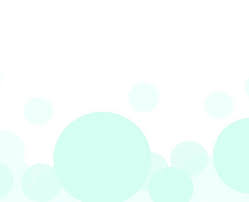 منظومة التعليم المدمج
لابد ان يعمل من منظومة متكاملة لكى ينجح ويمكن تقسيم احتياجات التعليم المدمج الى متطلبات تقنية ومتطلبات بشرية ونتناول كل جزء على حدى :1- المتطلبات التقنية :- يحتاج الى تزويد الفصول بجهاز حاسب وجهاز عرض( Data Show) متصل بالانترنت.- توفير مقرر الكترونى لكل مادة( E-Course).- توفير نظام لادارة التعليم Learning Management System (LMS) .- توفير نظام إدرة المحتويات Learning Content Management System (LCMS).- توفير برامج التقييم الالكترونى.- تحديد مواقع يمكن الاتصال بها.- توفير مواقع التحاور الالكترونى للتحاور مع الخبراء فى مجالات الاختصاص.- الاتصال بالموقع الرسمى لوزارة التعليم وبالتحديد مستشارى المواد.- عقد لقاء اسبوعى مع موجهى المادة عن طريق الشبكة والسماح للطلاب بالتحاور معة وتوجيه الاسئلة المباشرة عن المقرر والاختبار.- توفير الفصول الافتراضية بجانب الفصول التقليدية بحيث يكمل كل منهما الاخر.
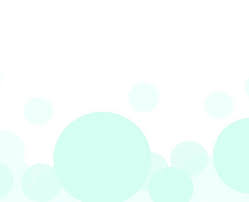 منظومة التعليم المدمج
2- المتطلبات البشرية:والمتطلبات البشرية تمثل قطبي العملية التعليمية وهما الطالب والمعلم ولكل منهم طبيعة خاصة في ظل التعليم المدمج والكل له دور لا يقل اهمية عن الاخر لا نجاح هذا النوع من التعليم.1-المعلم :- معلم لدية القدرة على التدريس التقليدي ثم تطبيق ما قام بتدريسه عن طريق الحاسب.- معلم لدية القدرة على البحث عن ما هو جديد على الانترنت ولدية الرغبة في تطوير مقرره وتجديد معلومته بصفه مستمرة .- معلم لدية القدرة على التعامل مع برامج تصميم المقررات سواء الجاهز منها او التي تتطلب مهاره خاصة.- معلم لدية القدرة على تصميم الاختبارات بنفسه حتى يحول الاختبارات التقليدية الى الكترونيه من خلال البرامج الجاهزة المعدة لذلك.- التعامل مع البريد الإلكتروني وتبادل الرسائل بينه وبين طلابه.- لدية الرغبة في الانتقال من مرحلة التعليم التقليدي الى مرحلة التعليم الإلكتروني.- يحول كل ما يقوم بشرحه من صورته الجامدة الى واقع حي يثير انتباه الطلاب عن طريق الوسائط المتعددة والفائقة من خلال الانترنت.- لابد من ان يرسخ في ذهنه ان دخول التعليم الإلكتروني والتحول الكامل الى الفصول الافتراضية والمقررات الإلكترونية والإدارة الإلكترونية لهو امر حتمي حتى يتم تحفيزه على العمل والتدريب الجيد خلال فترة التعليم المدمج والاستفادة منها.
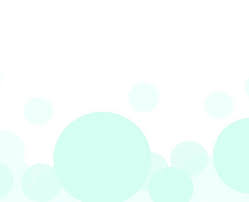 منظومة التعليم المدمج
2- الطالب:يحتاج الطالب في ظل التعليم المدمج ان يفهم انه مشارك فى العملية التعليمية ويجب ان يشعر ان دورة هام لكى يتفاعل مع المعلم فى الوصول الى الهدف- لابد ان يشعر الطالب بانة مشارك وليس ٌمتلقى.- يجب ان يتدرب على المحادثة عبر الشبكة.- لدية القدرة على التعامل مع البريد الالكتروني .الإلكتروني.عوامل نجاح التعلم المدمج:هناك العديد من العوامل التي تساهم في نجاح التعليم المدمج منها ما يلي:1- التواصل والإرشاد :من أهم عوامل نجاح التعليم المدمج التواصل بين المتعلم والمعلم, بأن يقوم المعلم بإرشاد الطالب متى يكون وقت التعلم ويرسم له الخطوات التى يتبعها من اجل التعلم والبرامج التي يستخدمها الطالب من اجل التحصيل.2- العمل التعاوني على شكل فريق :في التعليم المدمج لابد أن يقتنع كل فرد (طالب، معلم) بأن العمل في هذا النوع من التعلم يحتاج إلى تفاعل كافة المشاركين, ولابد من العمل في شكل فريق, وتحديد الأدوار التي يقوم بها كل فرد.
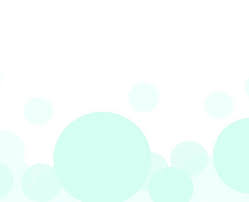 منظومة التعليم المدمج
3- تشجيع العمل المبهر الخلاق:الحرص على تشجيع الطلاب على التعليم الذاتي والتعلم وسط المجموعات, لأن الوسائط التكنولوجية المتاحة في التعليم المدمج تسمح بذلك ,(فالفرد يمكن أن يدرس بنفسه من خلال قراءة مطبوعة أو قراءتها من على الخط بينما في ذات الوقت يشارك مع زملائه في بلد آخر من خلال الشبكة أو من خلال مؤتمرات الفيديو في مشاهدة فيديو عن المعلومة ).إن تعدد الوسائط والتفاعلات الصفية تشجع الإبداع وتجود العمل.4- الاختيارات المرنة:التعليم المدمج يمكن الطلاب من الحصول على المعلومات والإجابة عن التساؤلات بغض النظر عن المكان والزمان أو التعلم السابق لدى المتعلم ,وعلى ذلك لابد من أن يتضمن التعليم المدمج اختيارات كثيرة ومرنه في ذات الوقت تمكن كافة المستفيدين من أن يجدوا ضالتهم .5- اتصل ثم اتصل ثم اتصل :لابد أن يكون هناك وضوح بين الاختيارات المتاحة عبر الخط للموضوع الواحد, وأن يكون هناك طريقة اتصال سريعة ومتاحة طول الوقت بين المتعلمين والمعلمين للإرشاد والتوجيه في كل الظروف, ولابد من أن يشجع الاتصال الشبكي بين الطلاب بعضهم البعض لتبادل الخبرات وحل المشكلات والمشاركة في البرمجيات.
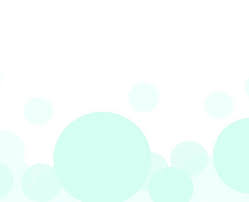 خامسا ” :-استراتيجية العرض التقديمي الالكتروني
هي مجموعة من التقنيات والاساليب لعرض الحقائق والمفاهيم والافكار والاجراءات والمبادئ ,ويمكن تصميم عرض تقديمى باستخدام عرض الكترونى واحد فقط أو متعدد مثلالنص, الرسومات البيانية, الصور, المقاطع الصوتية, مقاطع الفيديو, الرسوم المتحركة, مؤتمرات الفيديو الالكترونية.مميزات التدريب والممارسة1- تعطى الطلاب الفرصة للعمل والتعلم بمفردهم فى الاوقات التى تناسبهم.2- تعمل على اعادة المعلومات والمعارف للطلاب اكثر من مرة بدون ملل أو كلل.3- تعوض الطلاب عن الدروس التى فاتت عليهم لسبب من الاسباب.
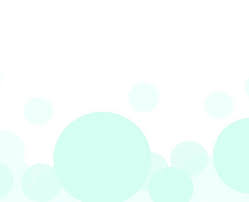 سادسا ” :- استراتيجية العروض العلمية الالكترونية
هى تلك الخبرات التى تعرض امام الطلاب على شاشة الحاسوب بهدف توضيح فكرة ما أو قانون ما أوظاهرة علمية ما أو كيفية عمل جهاز علمى ما.ويمكن استخدام هذه الطريقة فى حالة التجارب العلمية عند عدم توافر الوسائل والاجهزة والمواد والادوات الكافية للطلاب ,وفى حالة خطورة التجربة أو تعقيد الاجهزة المستخدمة وعند الحاجة لتوفير الوقت.مميزات العروض العملية الالكترونية:1-    توفير كثير من الوقت والجهد الذى يبذل فى تدريس العلوم مقارنة بطرق التدريس الاخرى.2-    تلافى تعرض الطلاب لبعض الاخطار والاضرار مما لو قاموا بالتجارب والتدريبات العملية فى المختبر بأنفسهم.3-    مواجهة مشكلة ازدحام الصفوف والمختبرات بالطلاب وقلة الوقت المتاح للتدريسي.
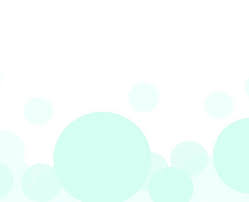 سابعا ” :- استراتيجية المحاكاة وتمثيل الادوار
تعريف المحاكاة المحاكاة هي "طريقة أو أسلوب تعليمي يستخدمه المعلم عادة لتقريب الطلبة إلى العالم الواقعي الذي يصعب توفيره للمتعلمين بسبب التكلفة المادية أو الموارد البشرية ، ويعتقد بأن أسلوب المحاكاة قد استخدم منذ أن وجد الإنسان على الأرض، كما أشارت بعض الدلائل التاريخية إلى أن أول لعبة محاكاة في تاريخ البشرية هي لعبة الشطرنج التي ترجع إلى سنة 3000 قبل الميلاد في الصين والتي كانت تهدف إلى التدريب على المناورات العسكرية. أما جذور لعب المحاكاة Simulation Game فترجع إلى بداية الحضارة اليونانية؛ فقد بيَّن أفلاطون وغيره من الفلاسفة اليونانيين أهمية تقليد المواقف الحياتية من خلال التدريب عليها .ومنذ منتصف الستينات من القرن العشرين ازداد الاهتمام بالمحاكاة كطريقة مناسبة وفعالة في عملية التعليم وخاصة بعد ظهور الحواسيب؛ حيث أصبحت عملية المحاكاة للمفاهيم والأنشطة والتجارب تتم من خلال الحاسوب
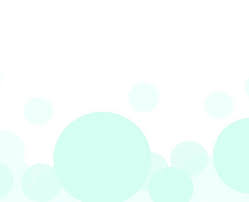 أنواع المحاكاة يمكن تقسيم المحاكاة إلى أربعة أنواع وذلك على النحو التالي:1- محاكاة مادية أو فيزيائية:وهذا النوع يتعلق بمعالجة أشياء فيزيائية مادية بغرض استخدامها مثل : تشغيل جهاز الفولتمتر، قيادة الطائرة، استخدام الأدوات والكيماويات .2- محاكاة إجرائية :ويهدف هذا النوع من المحاكاة إلى تعلم سلسلة من الأعمال أو الخطوات مثل التدريب على خطوات تشغيل آلة أو جهاز أو تشخيص بعض الأمراض في مجال الطب . 3- محاكاة وضعية :وهذا النوع يختلف عن المحاكاة الإجرائية حيث يكون للمتعلم دور أساسي في السيناريو الذي يعرض وليس مجرد تعلم قواعد وإستراتيجيات كما هو في الأنواع السابقة ، فدور المتعلم اكتشاف استجابات مناسبة لمواقف من خلال تكرار المحاكاة . 4-محاكاة عملية أو معالجة :وفي هذا النوع لا يؤدي المتعلم أي دور في المحاكاة بل هو مراقب ومجرب خارجي ، ففي الوقت الذي لا يستطيع فيه المتعلم أن يشاهد الإلكترونات أو حركة وسرعة الضوء ، فإنه يمكنه مشاهدة ذلك في المحاكاة العملية مما يسهل عليه إدراك مثل هذه المفاهيم.
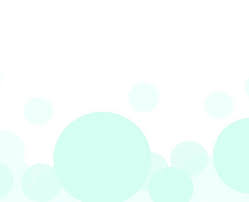 . خطوات التدريب بالمحاكاة1-. تحليل الأداء لتحديد الاحتياجات التدريبية والشخصيات المستهدف تدريبها وأهداف الخطة التدريبية.2- تحليل الأعمال الحقيقة التي سيتم التدريب عليها لأول مرة أو التدريب عليها لرفع مستوى الأداء بها.3- تحديد العناصر الأساسية لبيئة العمل الممكن توفيرها بمقر التدريب.4-. تهيئة البيئة التدريبية المشابهة للبيئة الفعلية.5- تنفيذ العملية التدريبية.6-تقييم الأداء التدريبي السابق واللاحق لمزاولة المتدرب للعمل الحقيقي.نصائح وقواعد لمحاكاة فعالة1- تهيئة البيئة التدريبية المشابهة إلى أكبر درجة ممكنة بالبيئة الحقيقية لمزاولة العمل.2- التدريب على مواقف تحاكي وتشابه تماما ما يمكن أن يحدث بالبيئة الفعلية دون إفراط أو تفريط ومن غير   المبالغة في حالات غير واقعية.3- يتم تكثيف التدريب في حالة المتدرب قليل الخبرة بينما يقل إلى حد ما للمتدرب الذي له سابق خبرة.4- لا يطبق التدريب بالمحاكاة نظراً لتكلفته إلا في وقت الحاجة الحقيقية له وقد يكون من الأنسب في بعض الحالات تطبيق أساليب أخرى. مثلة على دروس للمحاكاة          محاكاة لحالة المادة الصلبة والسائلة والغازية :
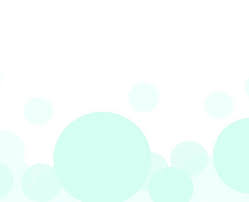 الاستنتاجاتأفضل طرق التدريس الالكترونية:-التعليم الإلكتروني :- استخدام أحدث التقنيات الإلكترونية للخروج عن القالب لتقليدي للتدريس، وإمكانية الوصول للمناهج التعليمية والتواصل بين المعلمين والطلّاب عن طريق شبكة الإنترنت وذلك للحصول على الدورات التعليمية المختلفة وإمكانية الحصول على شهادات أيضاً في شتّى المجالات، ويشهد هذا النظام انتشاراً ونجاحاً واسعاً في مجال التعليم والتدريب. كما يطلق على هذا النوع من التعليم عن بعد أو التعليم عبر الإنترنت, ومن أهم فوائد هذا النظام أنّ الطالب غير ملزم بمكان وزمان للحصول على الشهادة أو الدروة وليس بحاجة للسفر لحضور المحاضرات في الجامعة أو المعهد. كما أنّه نظام يوفّر مصاريف المواصلات والانتقال من مكان لآخر على الطالبالتعليم التعاوني:- هو افضل طريقة للتدريس الالكتروني حيث يمنح التعليم التعاوني فرصة العمل مع الآخرين في مجموعات والتفاعل فيما بينهم بشكل إيجابي، وأوجدت الدراسات أنّ التدريس بهذا النظام هو أكثر فعّالية من التعليم بشكل فردي، ففي التعليم التعاوني يمكن للطلاب تبادل وجهات النظر المختلفة والاستفادة من خبرات بعضهم وتبادلها فيما بينهم وزيادة الثقة بالنّفس، كما تزداد لديهم مهارات الاتصال والتفكير النّاقد وحل المشكلات المختلفة.
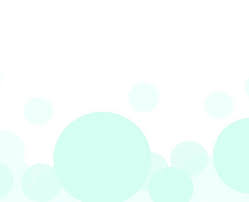 شكراً لاستماعكم